Description of Hand Toolshttp://www.enchantedlearning.com/dictionarysubjects/tools.shtml
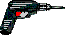 Tools
Tools help us do work and make things.
Description of Hand Tools http://www.enchantedlearning.com/dictionarysubjects/tools.shtml
awl
An awl is a tool used to make small holes in things.
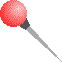 Description of Hand Tools http://www.enchantedlearning.com/dictionarysubjects/tools.shtml
ax
An ax is useful for chopping wood.
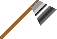 Description of Hand Tools http://www.enchantedlearning.com/dictionarysubjects/tools.shtml
chisel
A chisel is a tool used to carve wood, marble, or other materials.
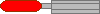 Description of Hand Tools http://www.enchantedlearning.com/dictionarysubjects/tools.shtml
drill
A drill makes holes in things.
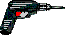 Description of Hand Tools http://www.enchantedlearning.com/dictionarysubjects/tools.shtml
file
A file is used to smooth things.
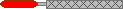 Description of Hand Tools http://www.enchantedlearning.com/dictionarysubjects/tools.shtml
funnel
A funnel is a device that lets you pour things from one container to another.
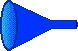 Description of Hand Tools http://www.enchantedlearning.com/dictionarysubjects/tools.shtml
hammer
A hammer is good for pounding nails into wood.
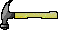 Description of toolshttp://www.enchantedlearning.com/dictionarysubjects/tools.shtml
hatchet
A hatchet is an ax with a short handle
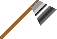 Description of Hand Tools http://www.enchantedlearning.com/dictionarysubjects/tools.shtml
level
A level is a tool that checks if both sides of something are at the same height.
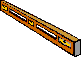 Description of Hand Tools http://www.enchantedlearning.com/dictionarysubjects/tools.shtml
nailA nail is a long, thin piece of metal that you can hammer into wood
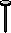 Description of Hand Tools http://www.enchantedlearning.com/dictionarysubjects/tools.shtml
nut
A nut is a piece of metal that fastens onto a bolt or screw
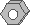 Description of Hand Tools http://www.enchantedlearning.com/dictionarysubjects/tools.shtml
outletAn electrical outlet is a device that is connected to an electrical supply. We plug electrical devices into an outlet so they can receive power. Outlets are usually mounted on a wall.
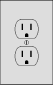 Description of Hand Tools http://www.enchantedlearning.com/dictionarysubjects/tools.shtml
pliers
Pliers are tools that hold things.
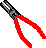 Description of Hand Tools http://www.enchantedlearning.com/dictionarysubjects/tools.shtml
saw
A saw is a tool that cuts things.
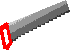 Description of Hand Tools http://www.enchantedlearning.com/dictionarysubjects/tools.shtml
screw
A screw is a threaded metal fastener that has a slotted head.
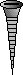 Description of Hand Tools http://www.enchantedlearning.com/dictionarysubjects/tools.shtml
screwdriver
A screwdriver is a tool that is used to put in and remove screws.
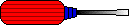 Description of Hand Tools http://www.enchantedlearning.com/dictionarysubjects/tools.shtml
shovel
Shovels are used to dig
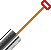 Description of Hand Tools http://www.enchantedlearning.com/dictionarysubjects/tools.shtml
tape measure
A tape measure is used to measure things.
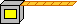 Description of Hand Tools http://www.enchantedlearning.com/dictionarysubjects/tools.shtml
tongs
Tongs are a type of simple tool used to pick up things.
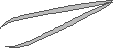 Description of Hand Tools http://www.enchantedlearning.com/dictionarysubjects/tools.shtml
tool box
Tools are stored or carried in a tool box.
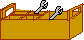 Description of Hand Tools http://www.enchantedlearning.com/dictionarysubjects/tools.shtml
washer
A washer is a round, flat object with a hole in it, made of metal or rubber. It is placed next to a nut to help fasten it.
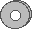 Description of Hand Tools http://www.enchantedlearning.com/dictionarysubjects/tools.shtml
wedge
A wedge is a tapering block (often made of wood) that is used for holding things in place, splitting things or tightening things.
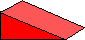 Description of Hand Tools http://www.enchantedlearning.com/dictionarysubjects/tools.shtml
Wrench/Spanner
A wrench is a tool that turns nuts or bolts.
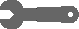